2019 Theme: 
“Bible Basics…
Where Life Meets God”
The Lord Raised Up Deliverers (Judges 2:10-19)

September 22, 2019
Bible Basics…Where Life Meets God!
The Lord Raised Up Deliverers (Judges 2:10-19)
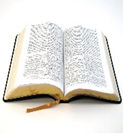 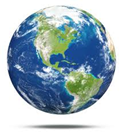 1. A Terrible Cycle 

Forsaking the Lord with idolatry and gross immorality (superstition, perversion, violence, murder)
Oppression by enemies
Crying out to the Lord
Deliverance by judges raised up by the Lord (Deborah, Gideon, Samson);
Rest
Repeat
Bible Basics…Where Life Meets God!
The Lord Raised Up Deliverers (Judges 2:10-19)
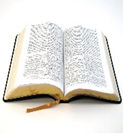 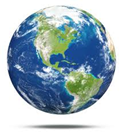 2. How to Break the Cycle – Divine Power!
Judges - A period of 450 years (Acts 13:20)
Deliverance of Nation (Prov. 14:34); family (Psa. 127); individual (Phil. 2:12)
Process:
Turn to the Lord (John 8)
Convert to the Lord (Acts 11)
Proceed in Deliverance by all His gifts: The Word and His servants (Col. 1:9-14; Jas. 5:16-20)
2019 Theme: 
“Bible Basics…
Where Life Meets God”
The Lord Raised Up Deliverers (Judges 2:10-19)

September 22, 2019